Hopes in Hadron Physics and pQCD
乔从丰 
中国科学院大学
1st April
第一届强子与重味物理理论与实验联合研讨会
Outline
I. Exotic States
Experimentally more measurements
Theoretically less models
Glueballs
Experimenters should pay more attention
Oddballs might be the first discovery
Accurate theoretical calculation are necessary:
    on properties beyond spectroscopy
Outline(cont.)
III. Bc Physics
Experiment measurement on more rare decays are necessary
Theoretical analyses are still not enough
IV. pQCD Calculations
It is a time for breakthrough in higher order calculation in perturbation theory
Lots of phenomenology works should go beyond the leading order analyses, keeping pace with the experimental developments
Outline(cont.)
To be kindly noted
It is a golden time for hadron physics, especially new hadronic states
The chance is unique for we Chinese
                          Don’t miss it!
                    No April 1st joking!
The above list shows my recent favorites in hadron  
                                    physics  
                    Just for your reference
谢谢！
欢迎批评请指正
Backups
Part I: Ds Molecular States
C.-F. Qiao and L. Tang,   EPL107, 31001 (2014).
Background & Motivation
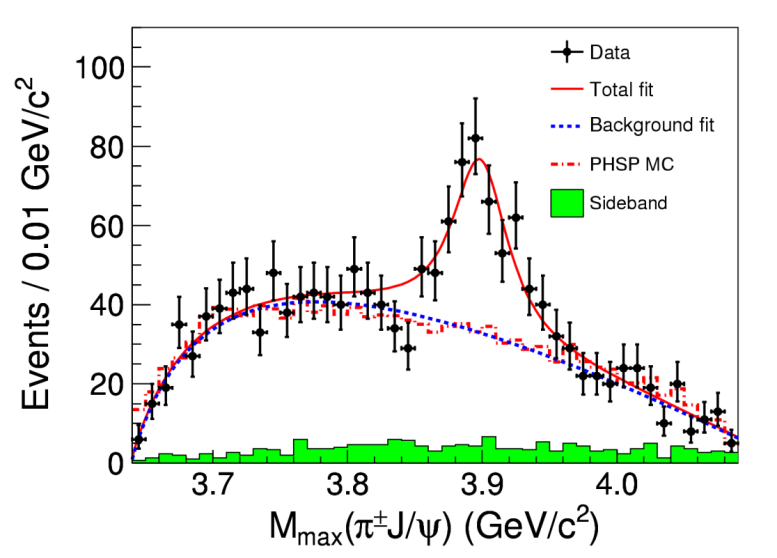 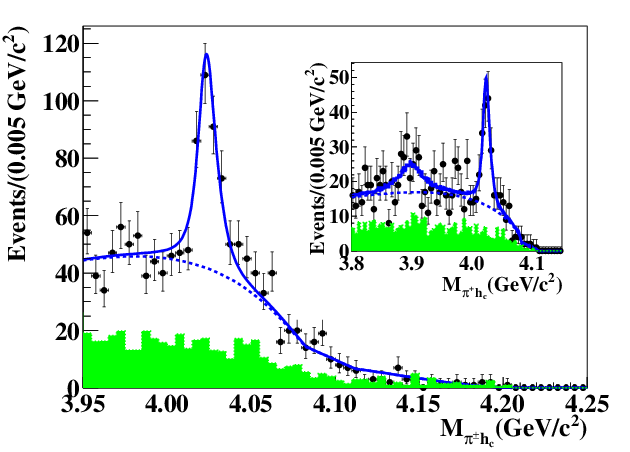 Zc(3900) M(+J/)
Zc(4020) M(+hc)
PRL,111,242001 (2013).
PRL, 110, 252001(2013).
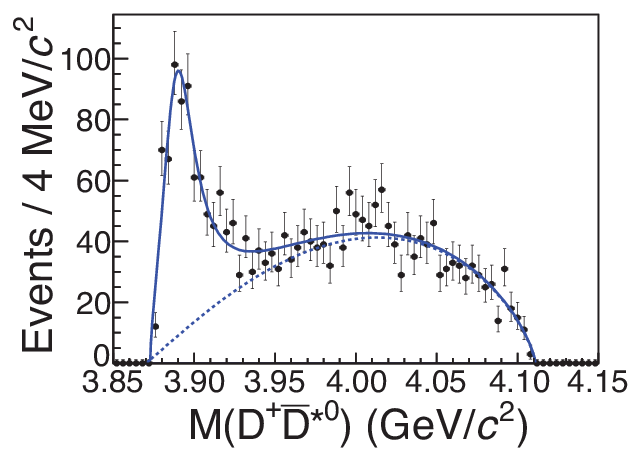 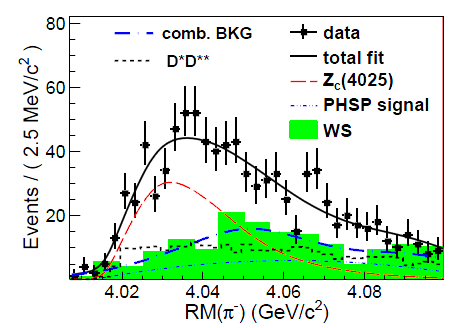 Zc(3885) M(DD*)
Zc(4025) M(D*D*)
PRL,112,022001(2014).
PRL,112,132001(2014).
Background & Motivation
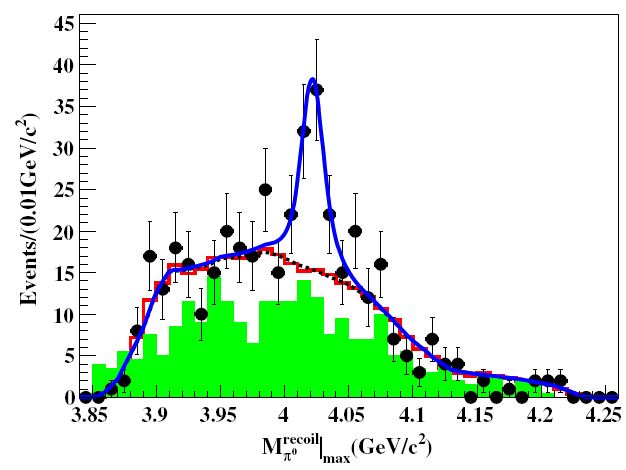 Zc0(4020) M(0hc)
Zc0(3900) M(0J/)
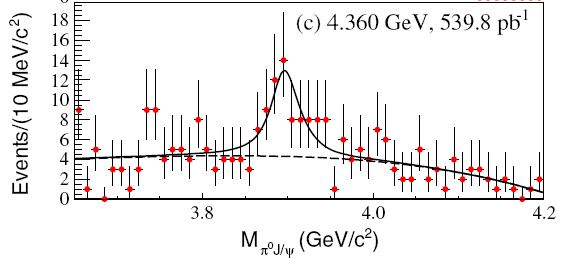 PRL,115,112003(2015).
PRL,113,212002(2014).
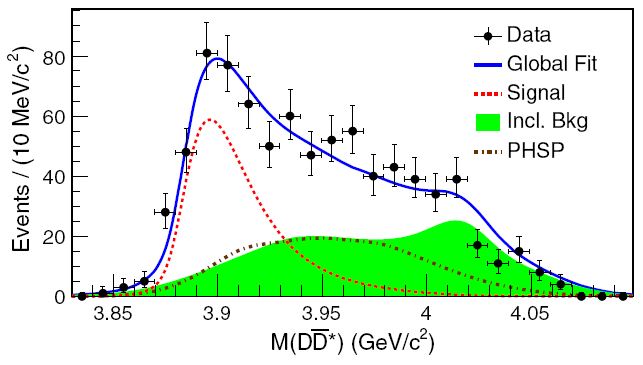 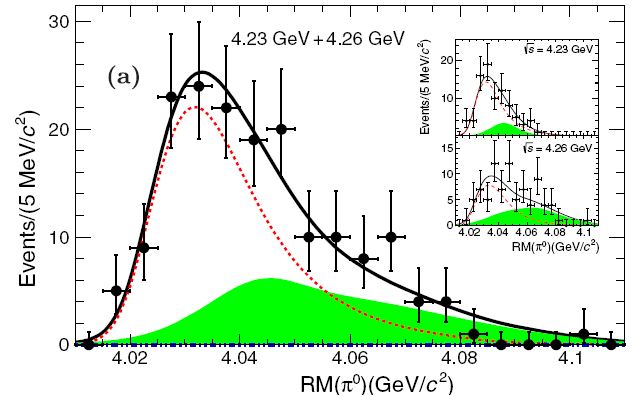 Zc0(3885) M(DD*)
Zc0(4025) M(D*D*)
PRL,115,222002(2015).
PRL,115,182002(2015).
Background & Motivation
Summary of the observed Zc states at BESIII
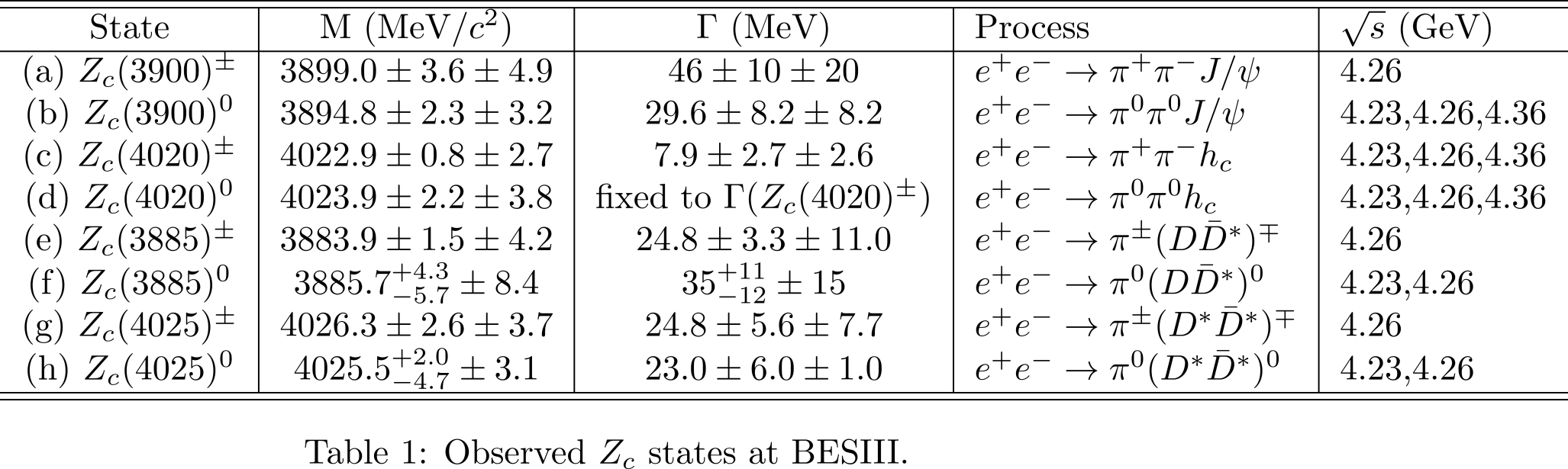 P. Liu [BESIII Collaboration], arXiv:1509.08042
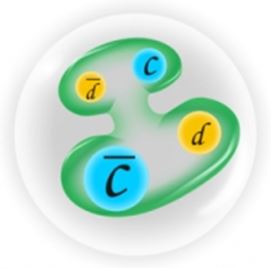 Zc0
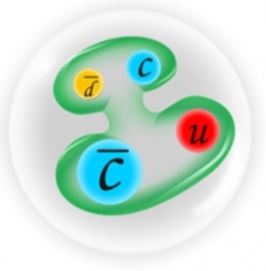 Zc+
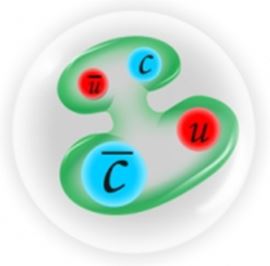 Zc0
Background & Motivation
Possible quark configurations
Molecualr states
Tetraquark states
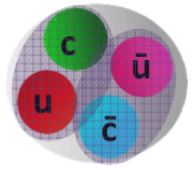 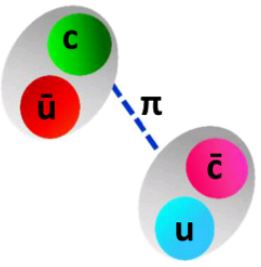 Q.Wang, C.Hanhart, Q.Zhao, PRL 111, 132003 (2013);
H.W.Ke, Z.T.Wei and X.Q.Li, EPJC 73,2561 (2013);
J.He, X.Liu, Z.F.Sun and S.L.Zhu,  EPJC 73,2635 (2013);
And so on…
L.Maiani, et al.,PRD87, 111102(2013);
C.F.Qiao and L.Tang,  EPJC74, 3122(2014), EPJC74, 2810(2014);
L.Zhao, W.Z.Deng and S.L.Zhu,   PRD 90, 094031 (2014);
And so on…
Background & Motivation
Interpretation of molecular states via QCDSR
It is reasonable that there exist Ds molecular states.
Our motivation is to explore these states via QCDSR.
Ds Molecular States via QCDSR
The calculations of the QCD Sum Rules are based on the correlator constructed by two hadronic currents:
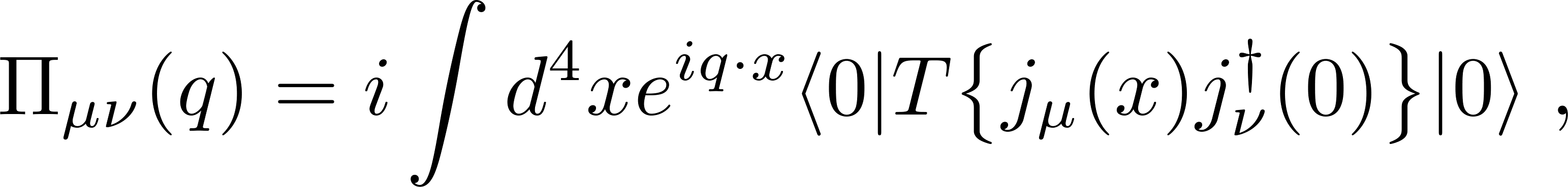 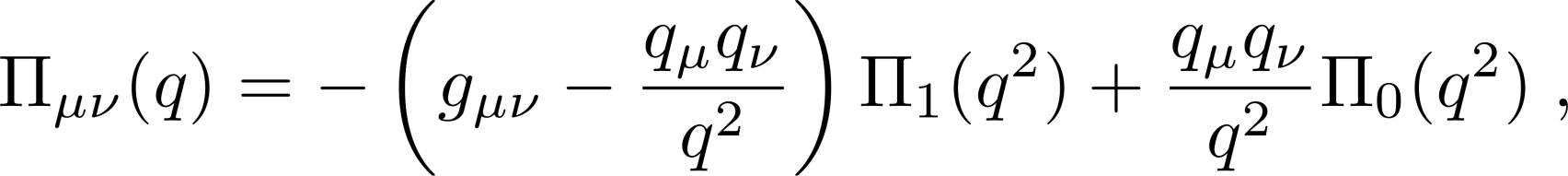 Corresponding to the axial-vector state
Ds Molecular States via QCDSR
Phenomenological side
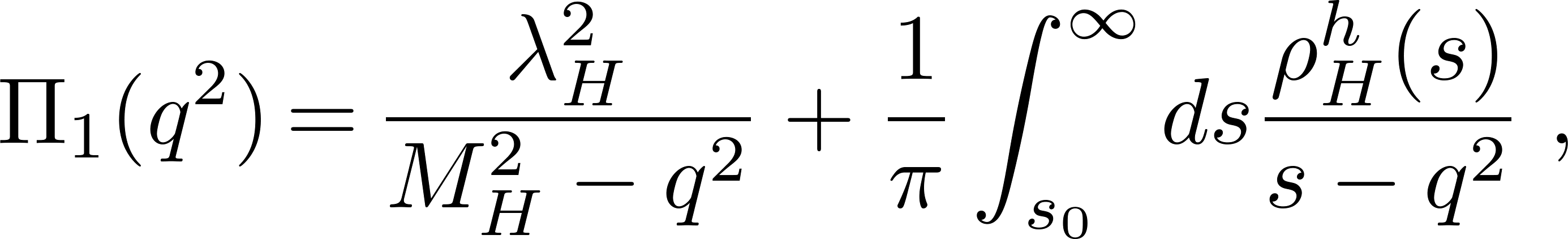 Quark-gluon side
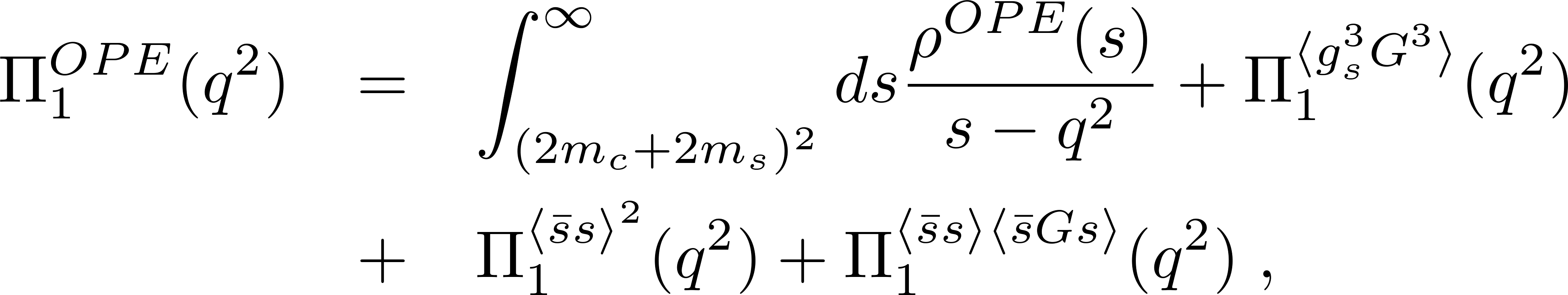 where
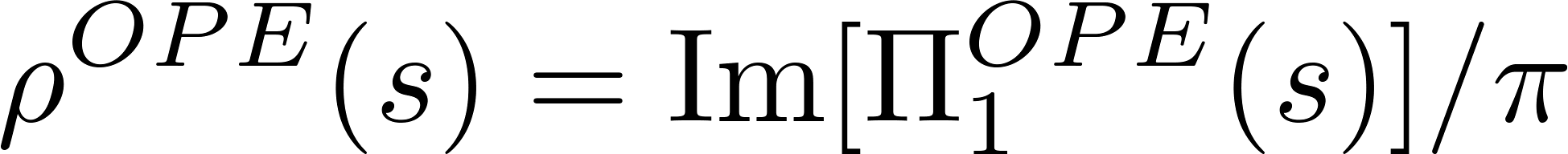 Ds Molecular States via QCDSR
The mass of the Ds molecular state is expressed as
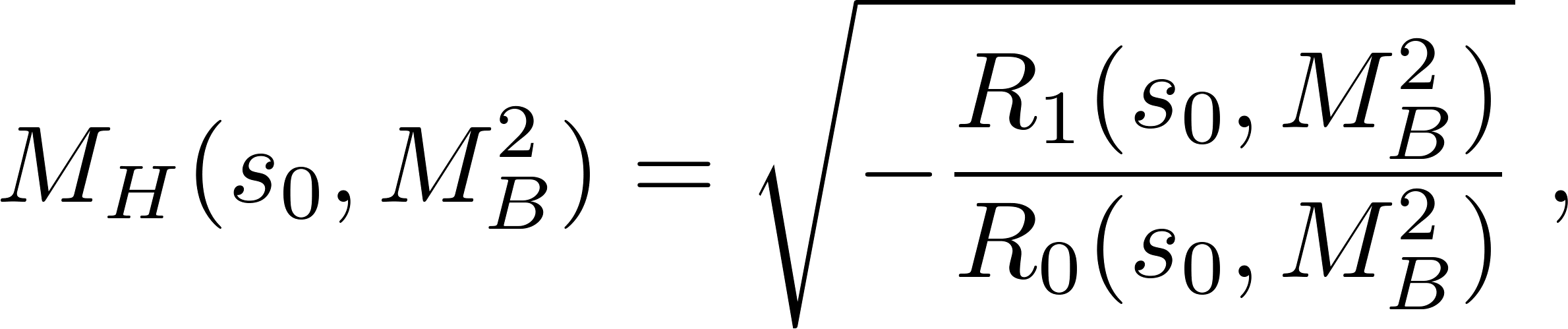 where,
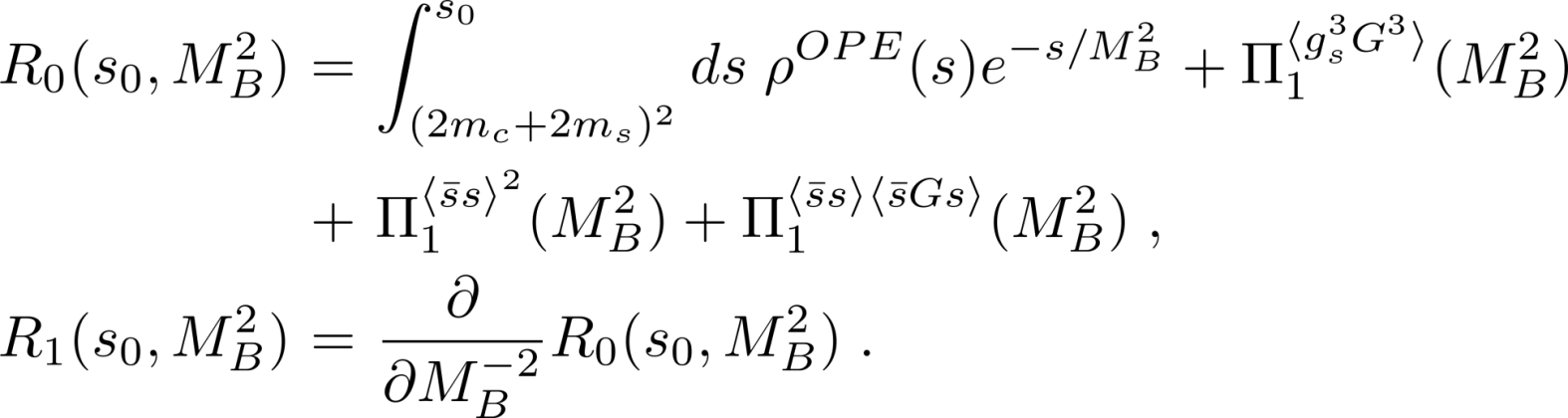 Ds Molecular States via QCDSR
Input parameters
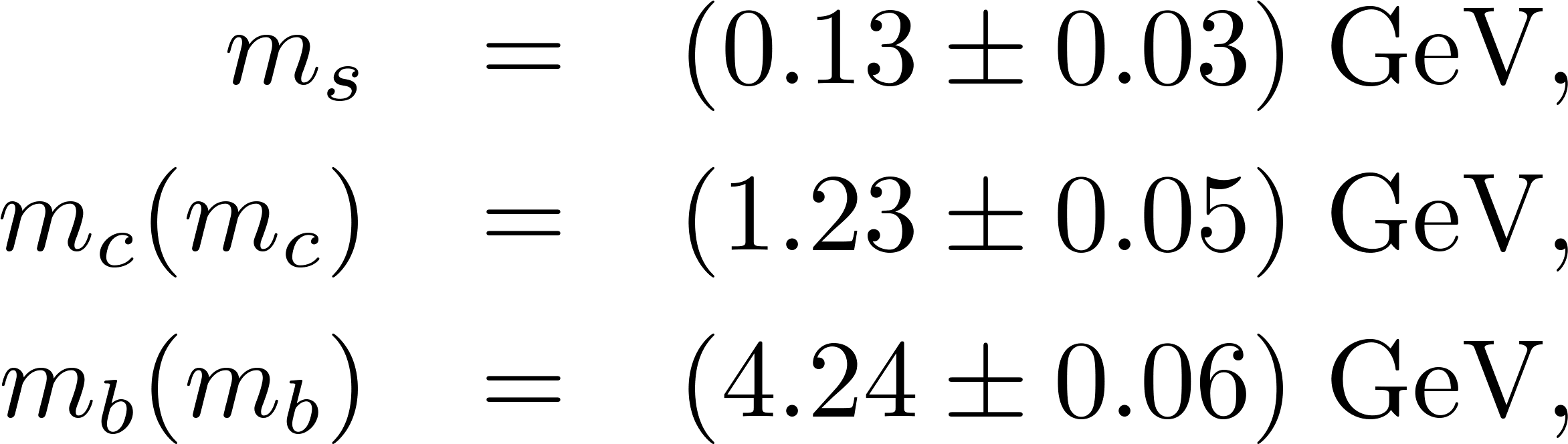 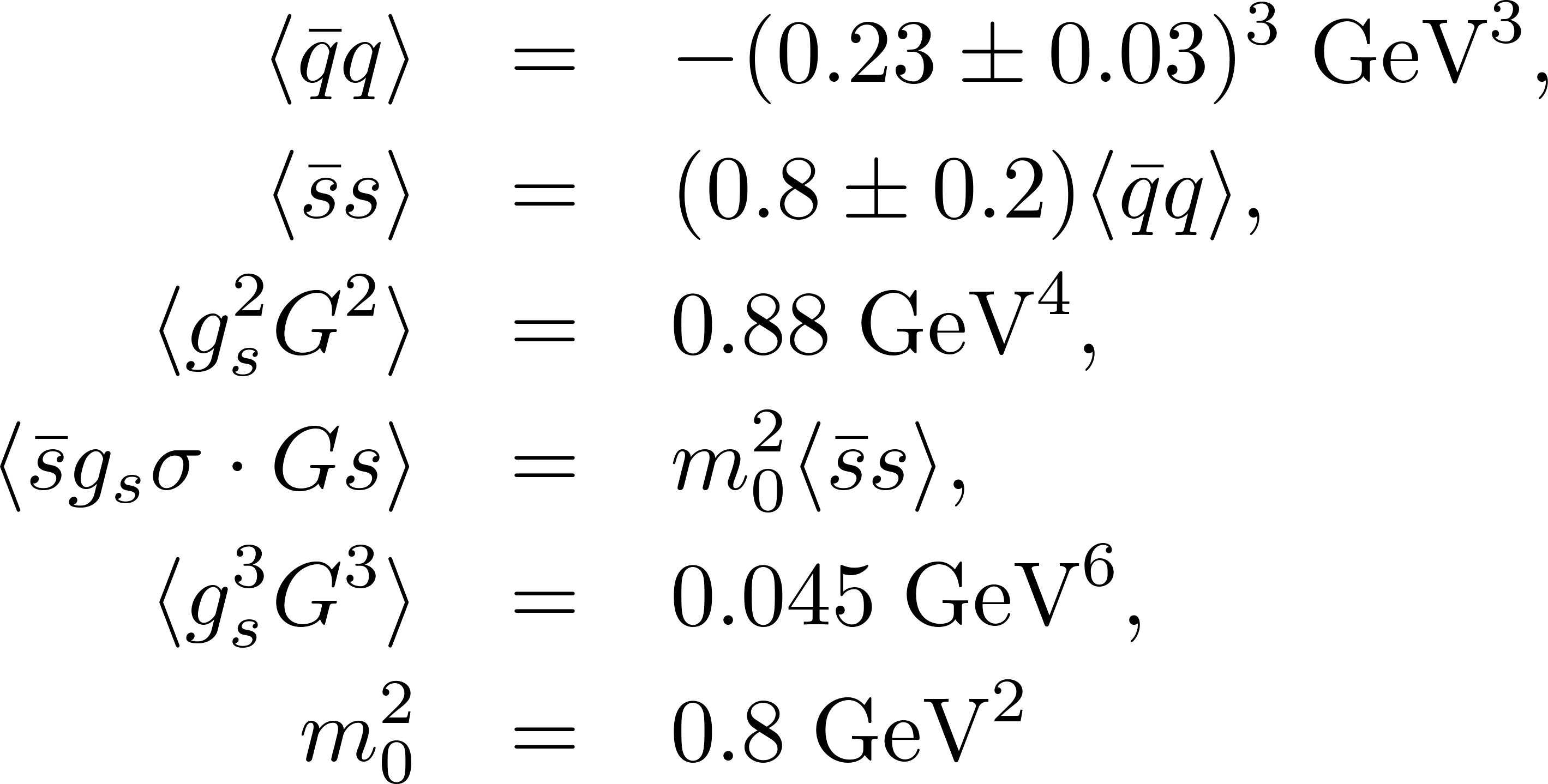 Ds Molecular States via QCDSR
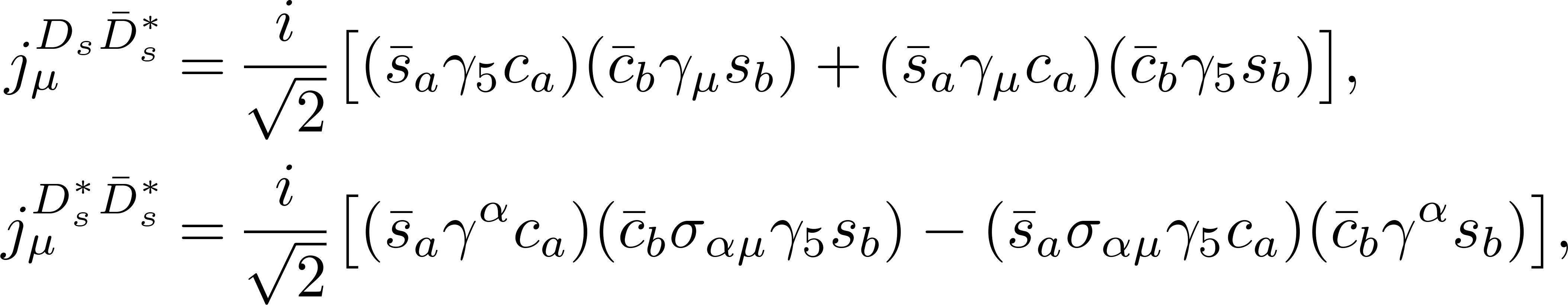 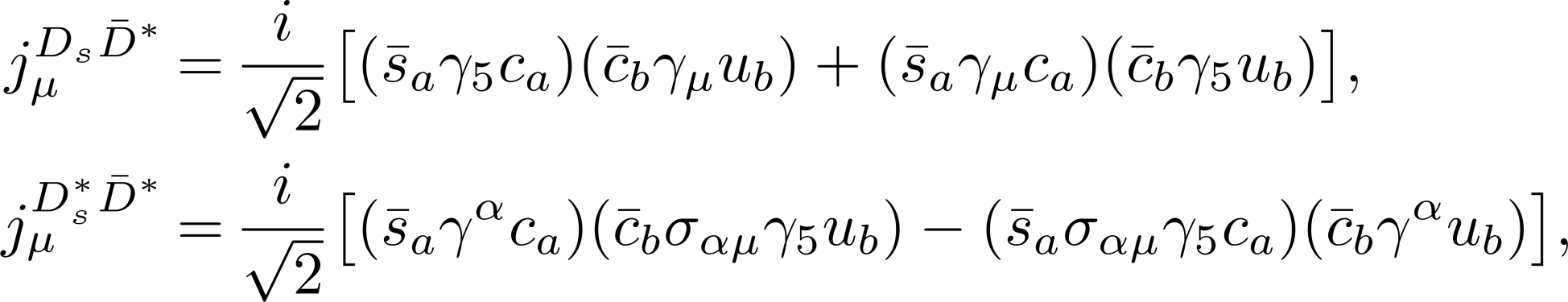 Ds Molecular States via QCDSR
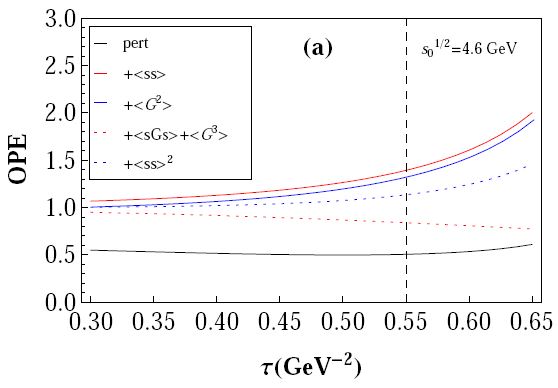 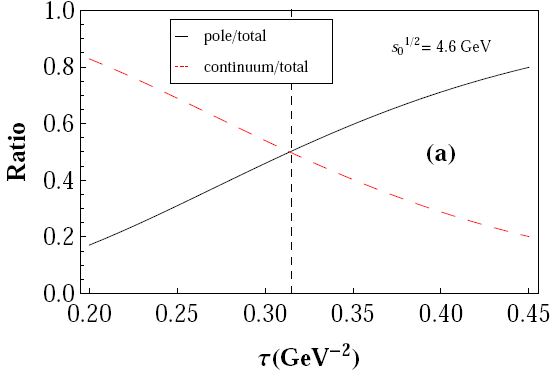 Ds Molecular States via QCDSR
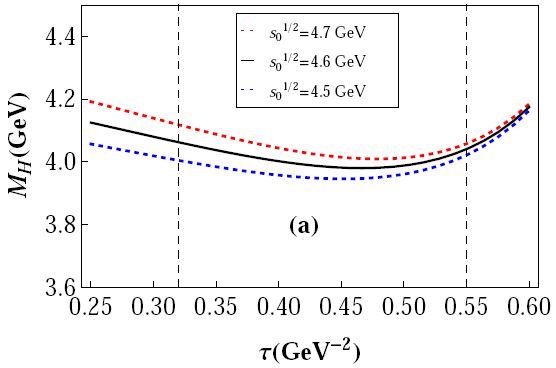 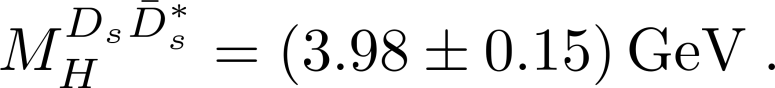 Ds Molecular States via QCDSR
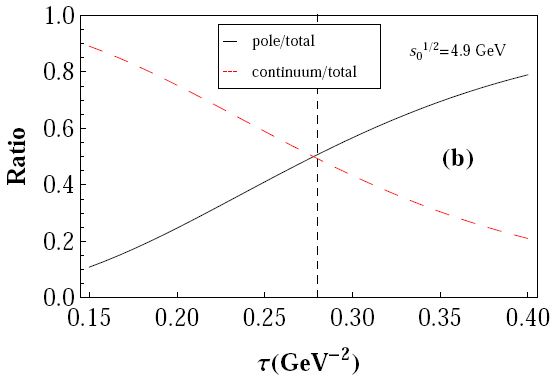 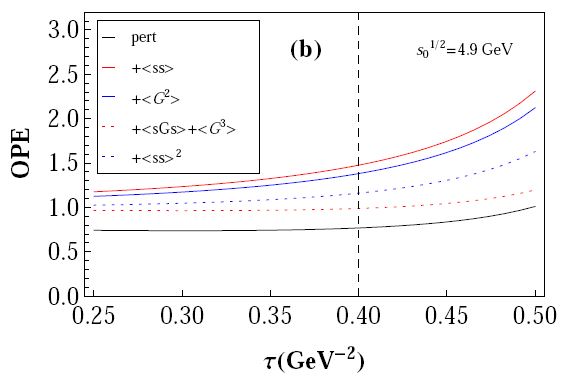 Ds Molecular States via QCDSR
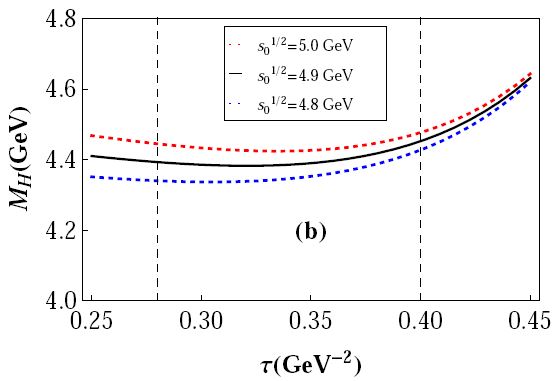 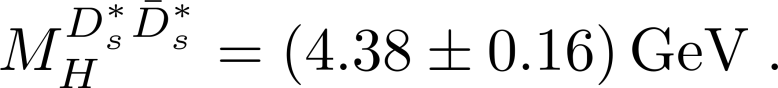 Ds Molecular States via QCDSR
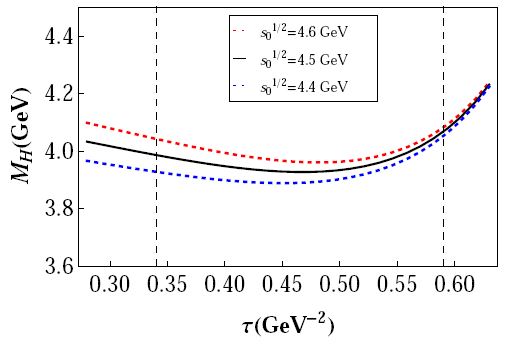 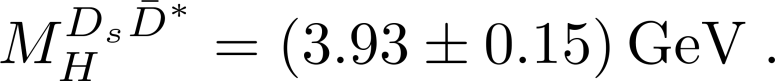 Ds Molecular States via QCDSR
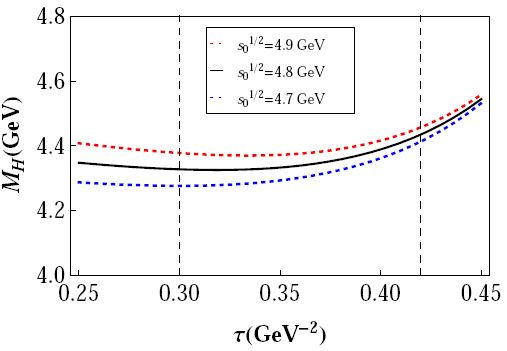 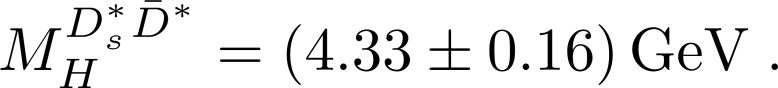 Ds Molecular States via QCDSR
Numerical Results of Ds Molecular States
Ds Molecular States via QCDSR
Comparison with their Molecular Thresholds
Ds Molecular States via QCDSR
Decay Modes of Hidden Charm and Hidden Strange Molecular States
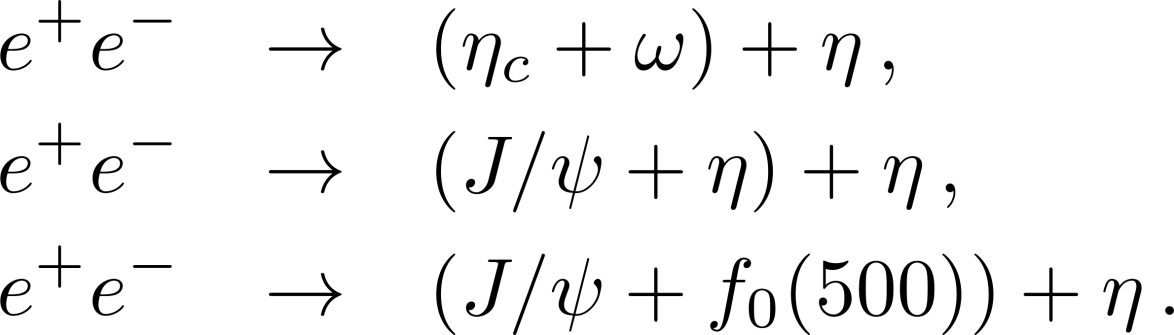 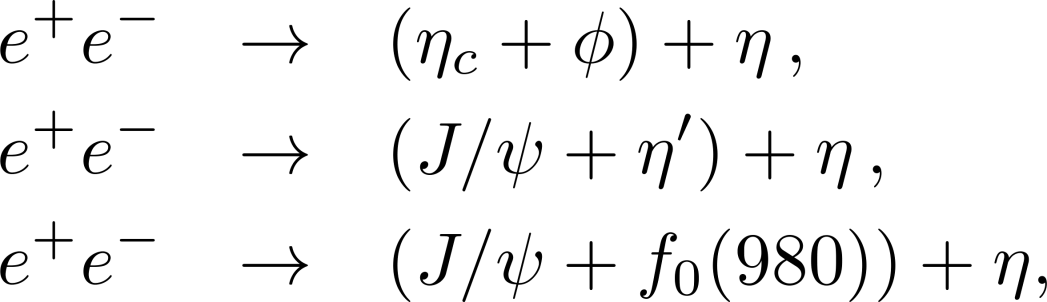 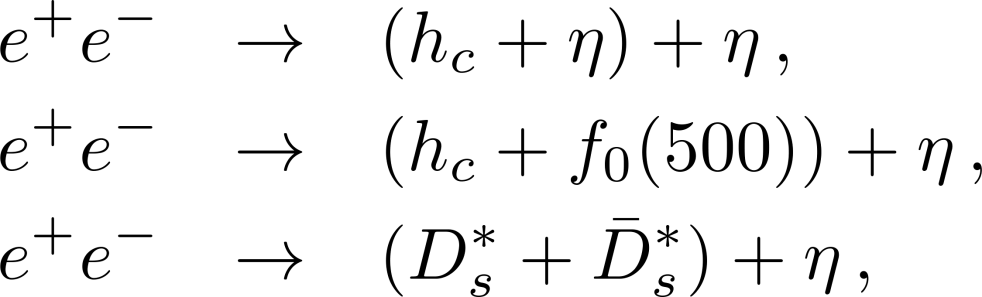 Ds Molecular States via QCDSR
Decay Modes of Hidden Charm and Open Strange Molecular States
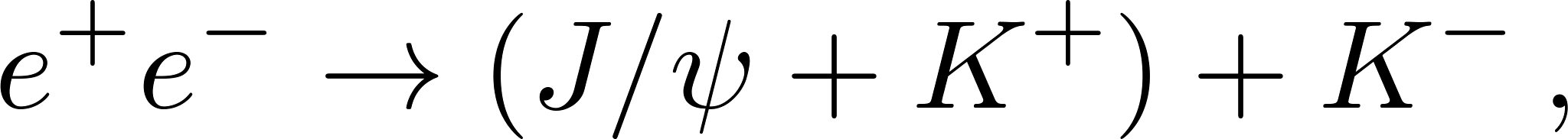 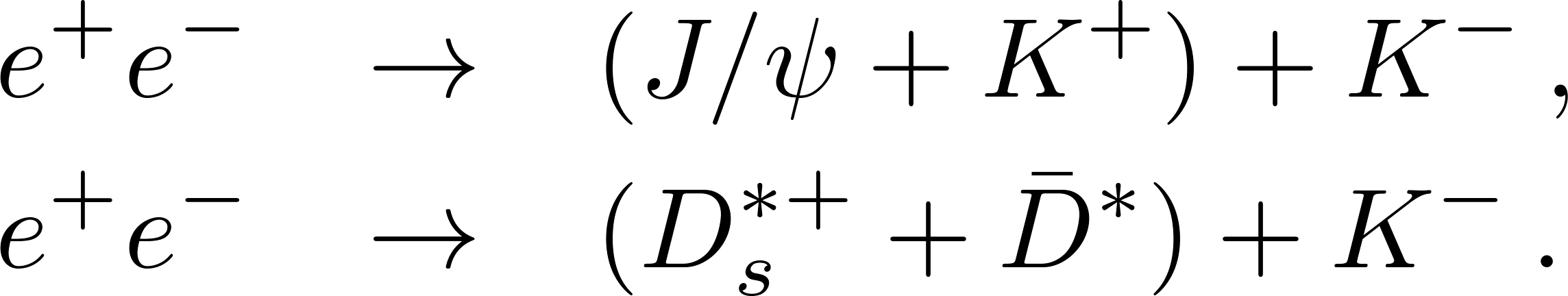 Summary of Ds Molecular States
Part II: Oddballs
C.-F. Qiao and L. Tang, PRL 113, 221601 (2014) .
L. Tang and C.-F. Qiao, arXiv:1509.00305, to appear in NPB.
Background & Motivation
Color structure
Quark= fundamental representation 3
Gluon= Adjoint representation 8
Observable particles=color singlet 1
Mesons
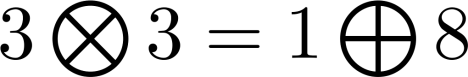 Baryons
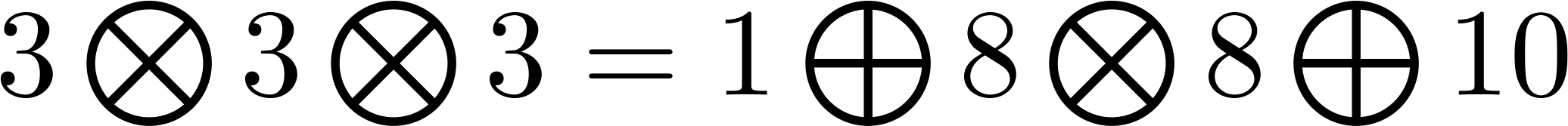 Glueballs
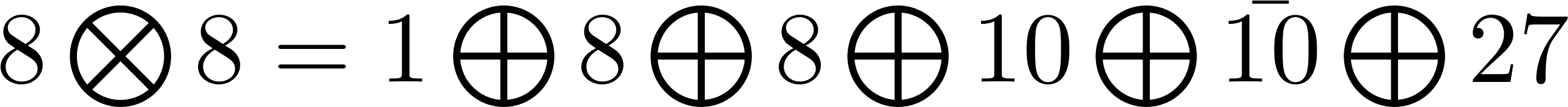 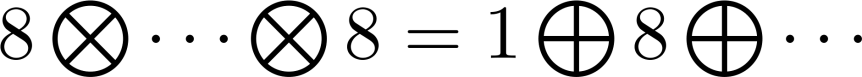 Glueballs are allowed by QCD.
No definite observations in the experiment until now.
lack knowledge of their production & decay properties 
mixing with quark states adds difficulty to isolate them.
Background & Motivation
Therefore, the glueball has not yet been definitely observed by experiments.
V. Crede and C. A. Meyer, Prog.Part.Nucl.Phys. 63 (2009) 74-116, and ref. therein.
Background & Motivation
Theoretical Approaches
Lattice QCD
Flux tube model
Constituent Models
MIT bag model
Coulomb gauge model
QCD Sum Rules (QCDSR)
V.Mathieu, N.Kochelev&V.Vento, Int.J.Mod.Phys. E18,1(2009)
Background & Motivation
Oddballs
Oddballs: glueballs with exotic quantum numbers
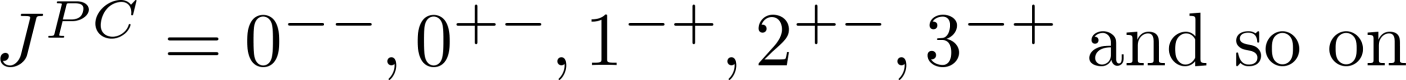 Physics at BESIII, Editors Kuang-Ta Chao & Yifang Wang,
Int. JMPA24,1,(2009).
Trigluon glueballs
V.Mathieu, N.Kochelev&V.Vento, Int.J.Mod.Phys. E18,1(2009).
Proofs can be found in 《粒子物理导论》written by 杜东生                    杨茂志
Exotic quantum numbers      Do not mix with
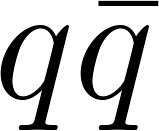 Oddballs in QCDSR
Constraints: quantum number, gauge invariance, Lorentz invariance and SUc(3) symmetry
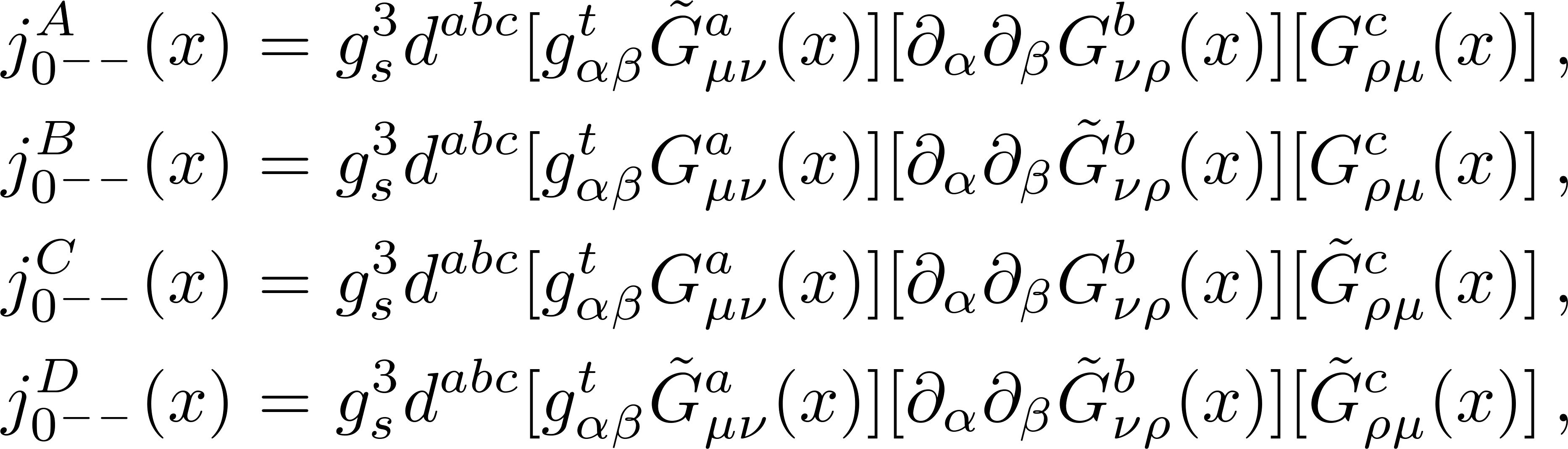 Oddballs in QCDSR
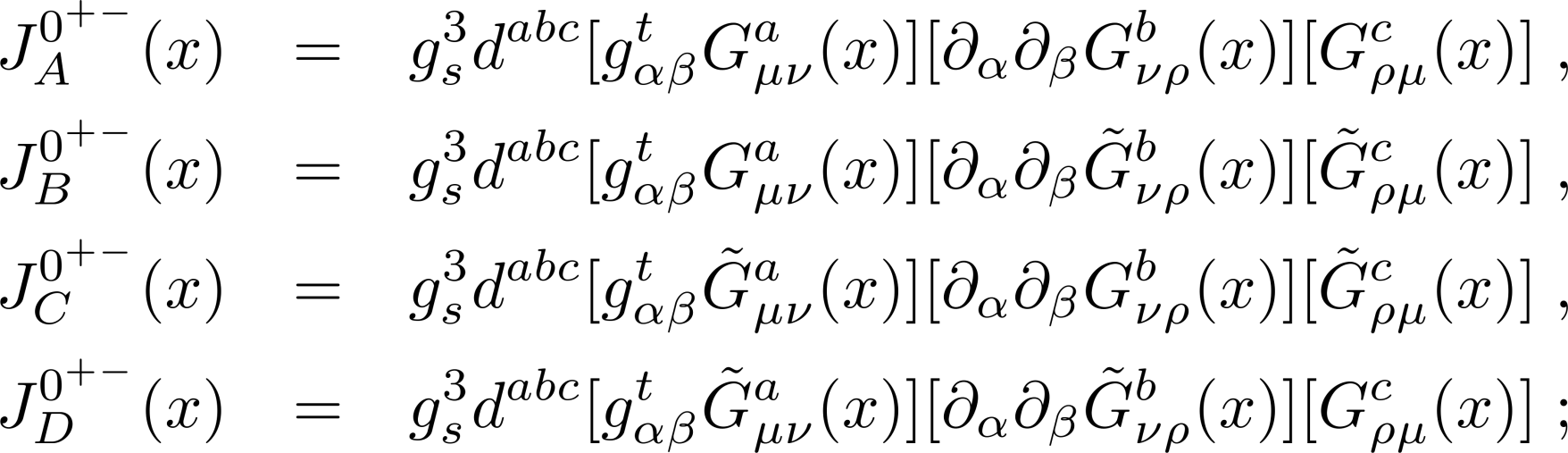 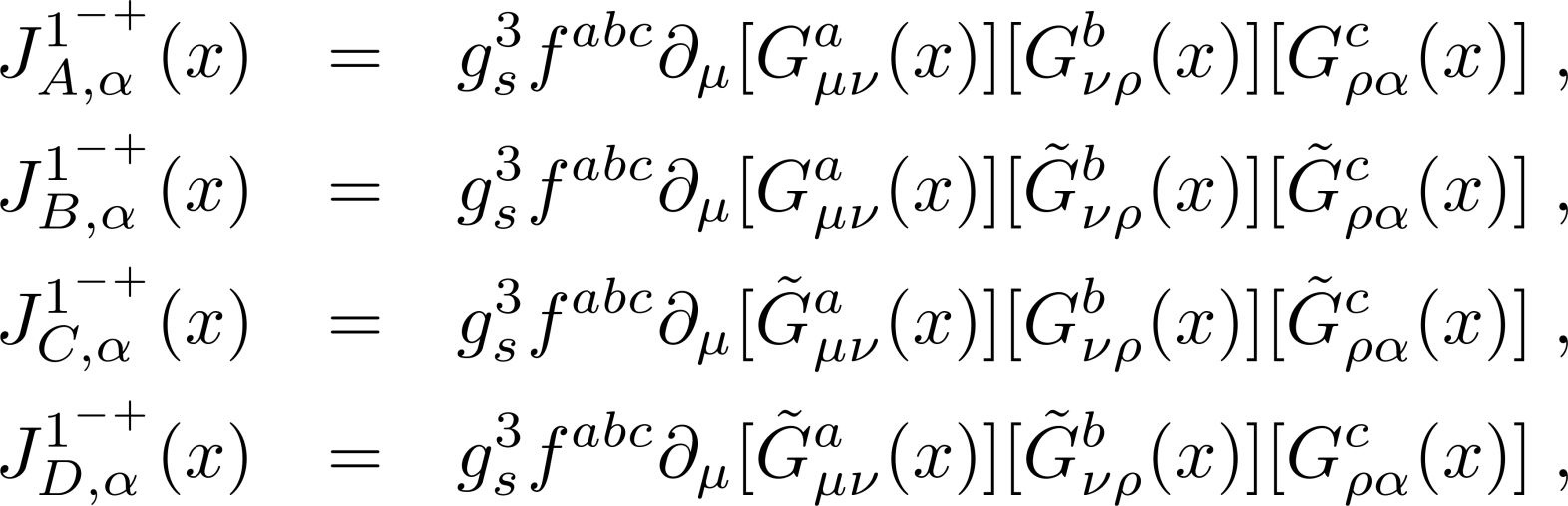 Oddballs in QCDSR
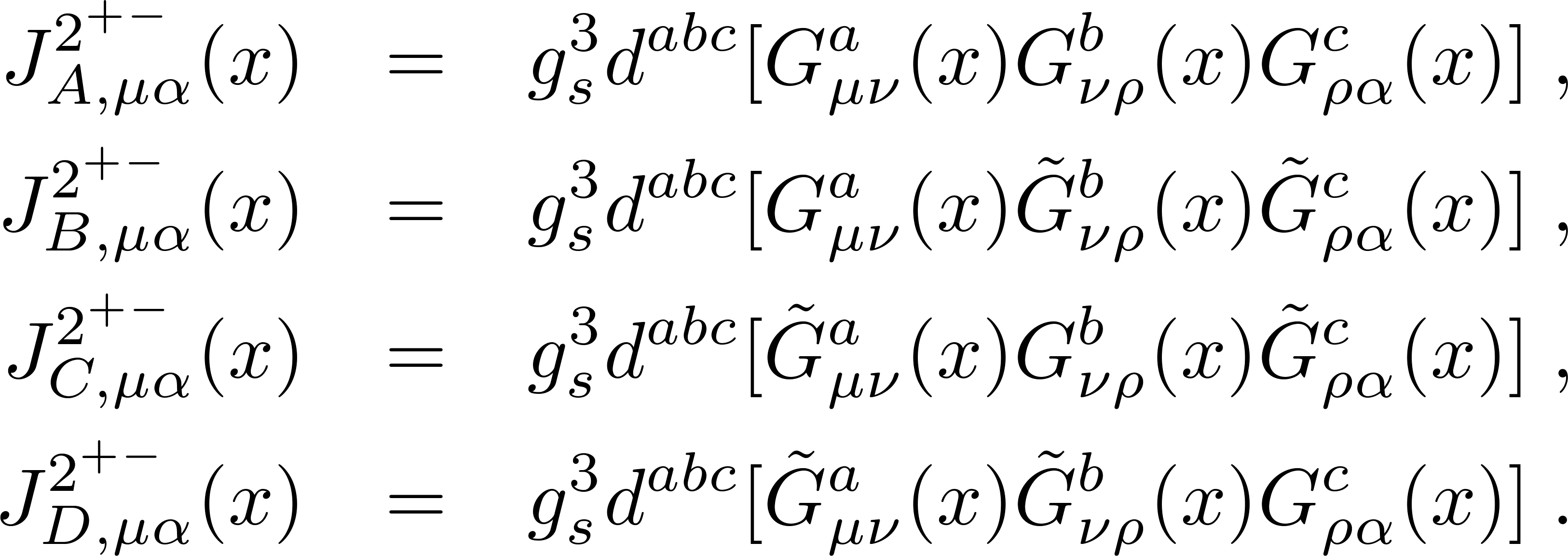 The two-point correlation function
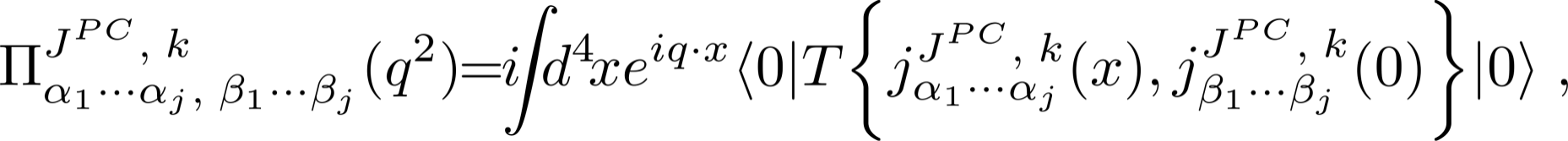 Oddballs in QCDSR
Typical Feynman diagrams of trigluon glueballs
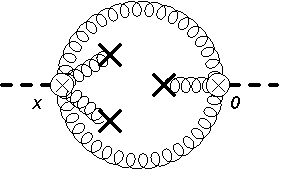 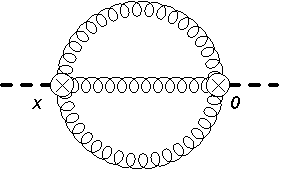 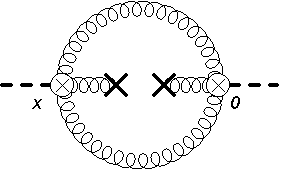 Fig-1
Fig-3
Fig-2
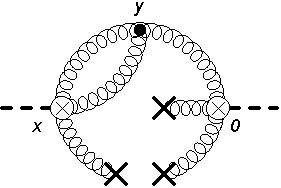 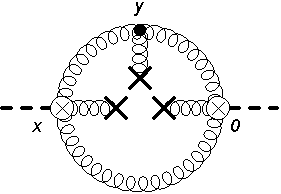 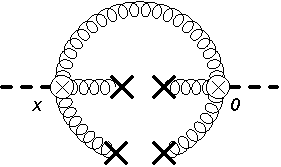 Fig-6
Fig-5
Fig-4
Oddballs in QCDSR
The QCD side of the correlation function
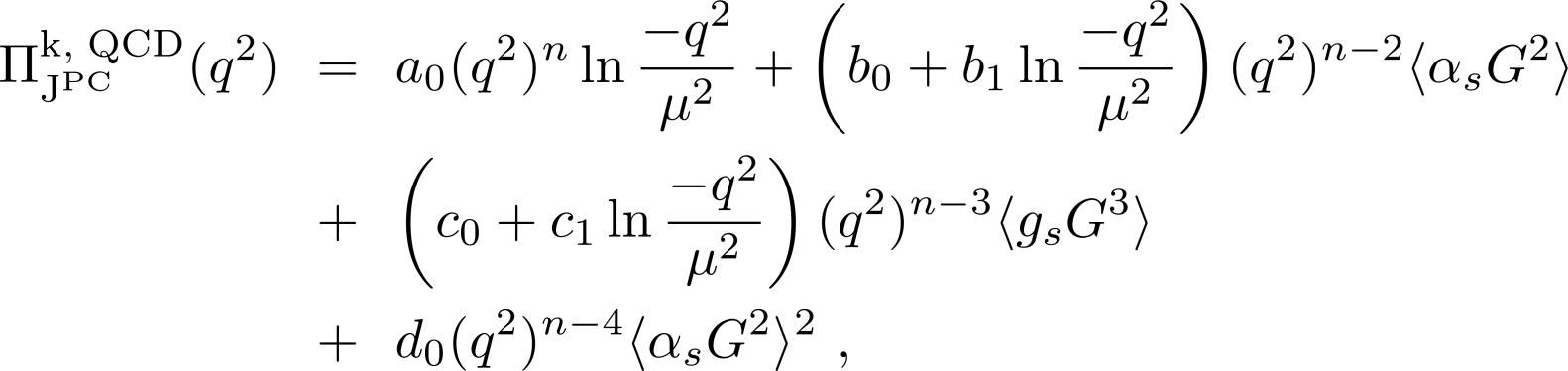 The phenomenological side of the correlation function
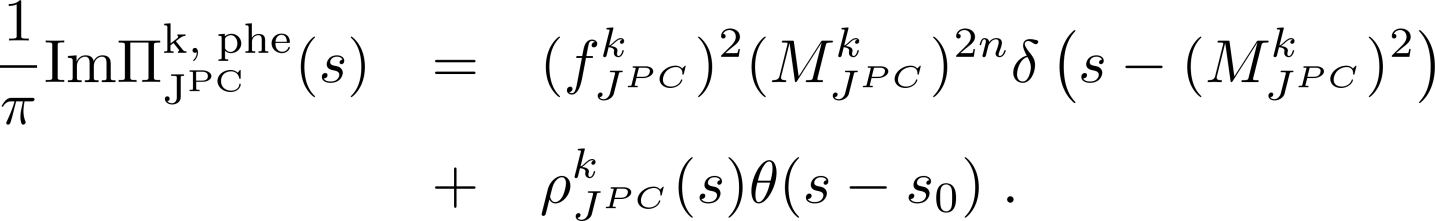 The dispersion relation
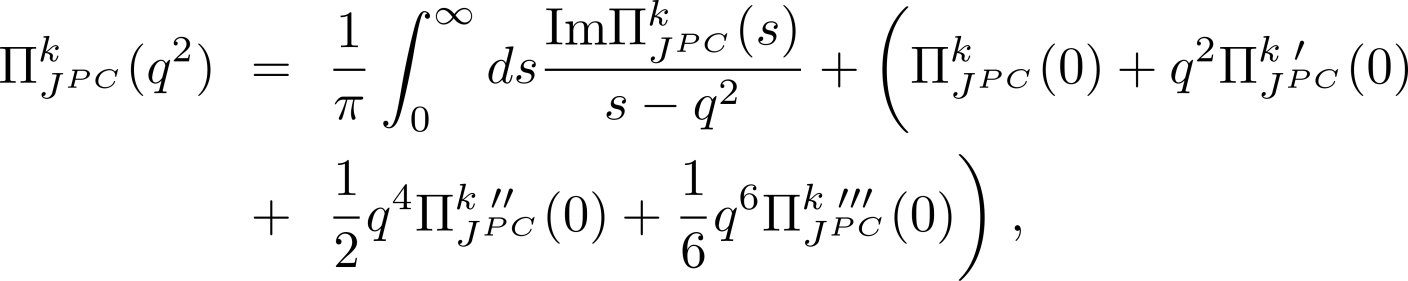 Oddballs in QCDSR
The main function
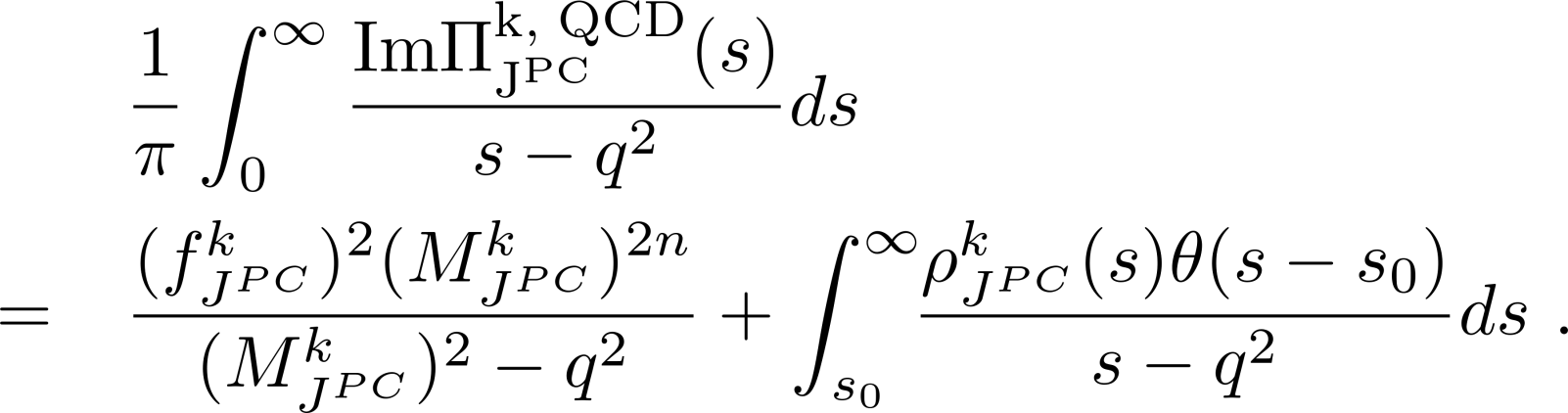 The Borel transformation
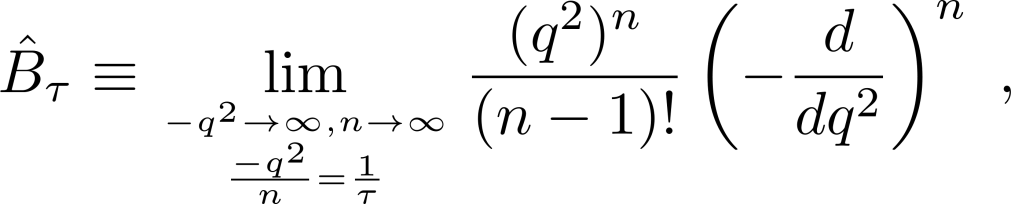 The quark-hadron duality approximation
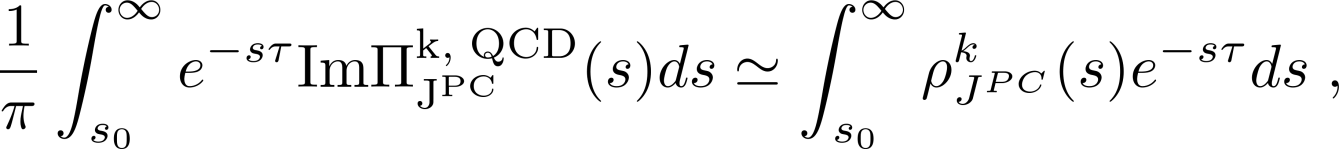 Oddballs in QCDSR
The moments
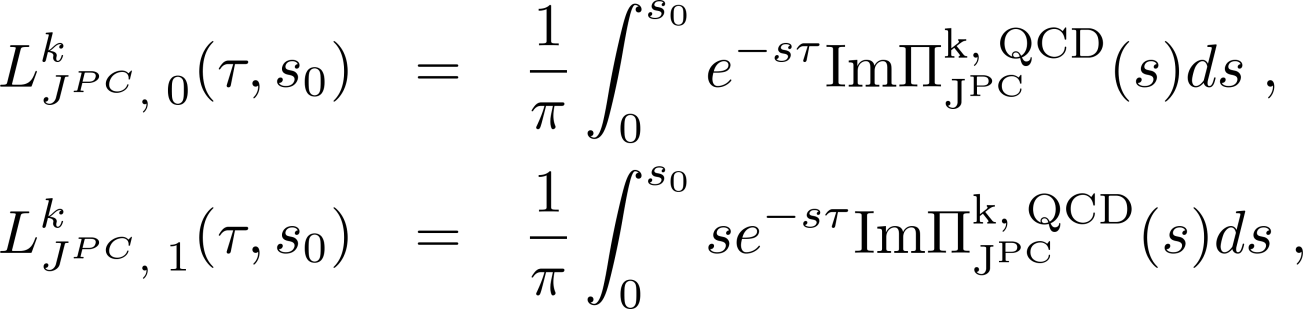 The mass function
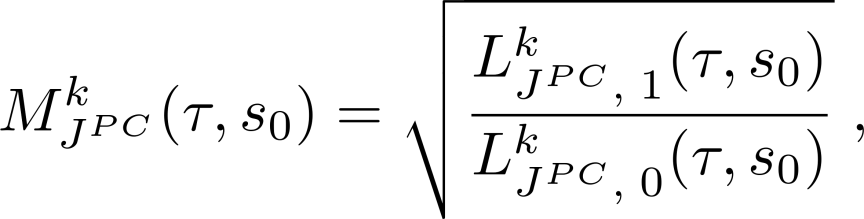 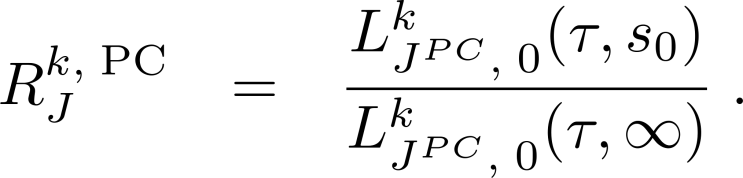 Oddballs in QCDSR
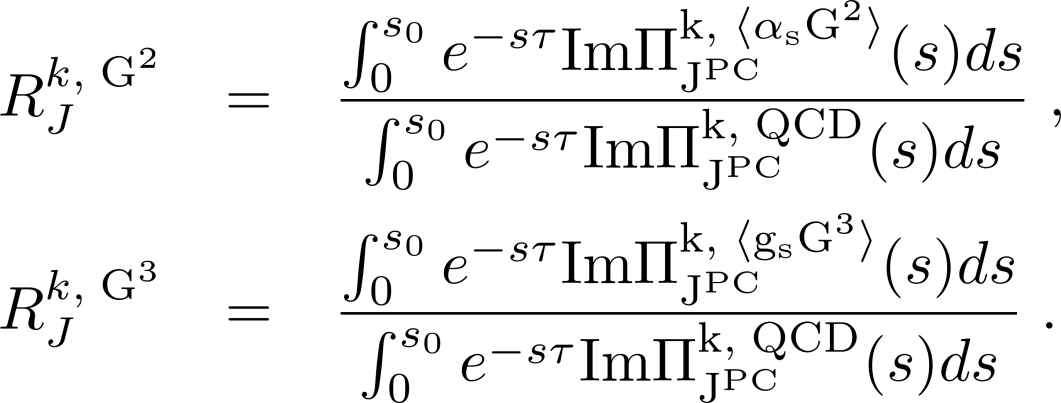 Input parameters
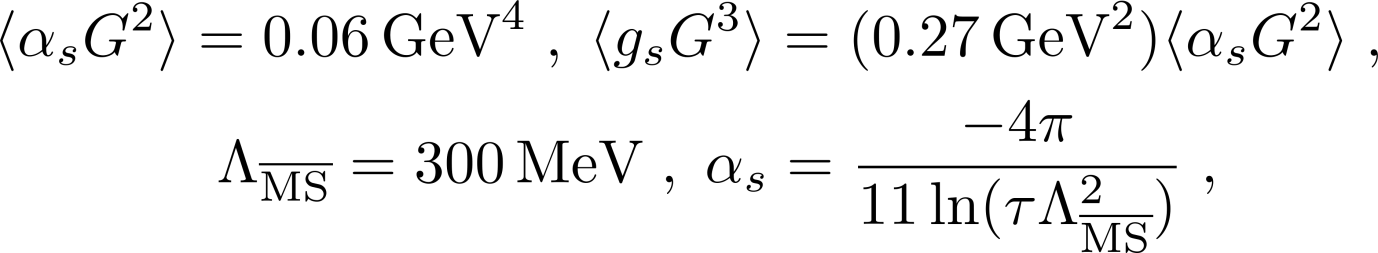 Oddballs in QCDSR
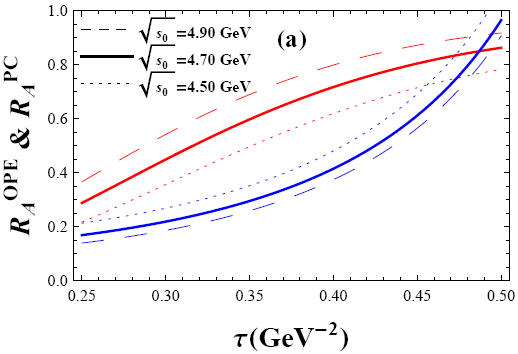 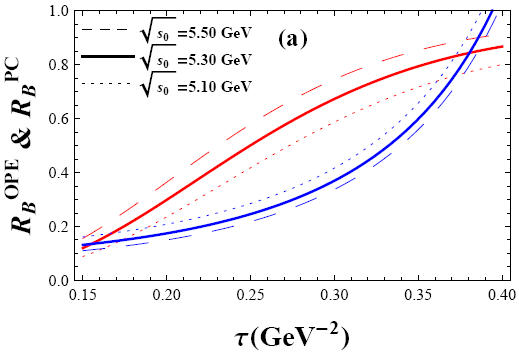 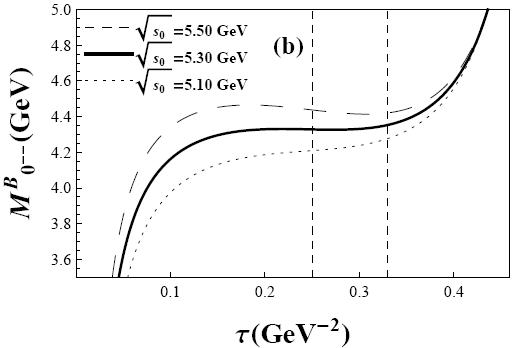 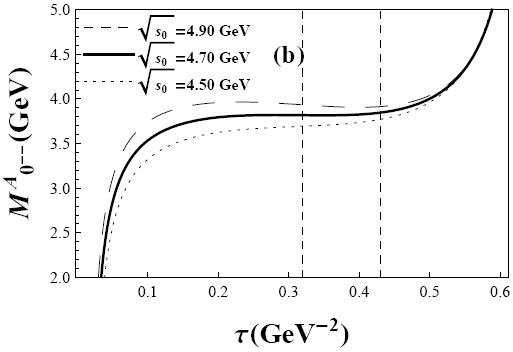 Oddballs in QCDSR
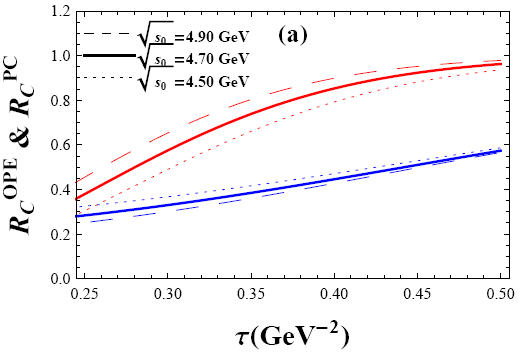 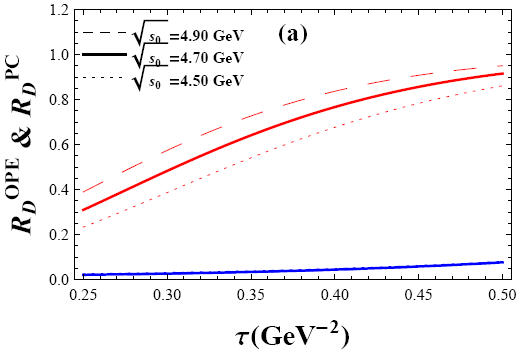 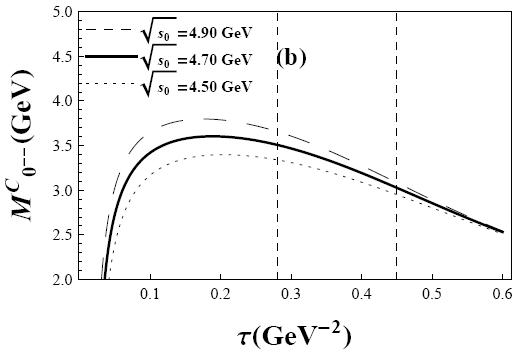 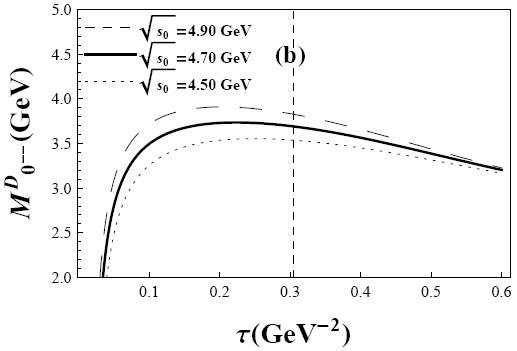 Oddballs in QCDSR
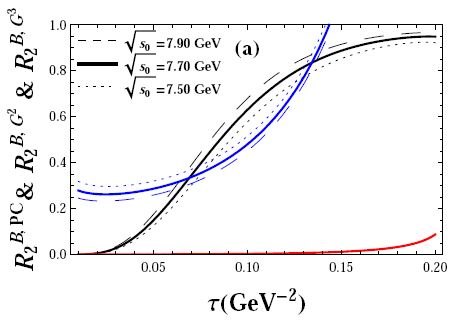 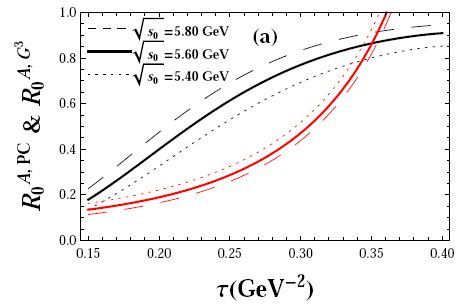 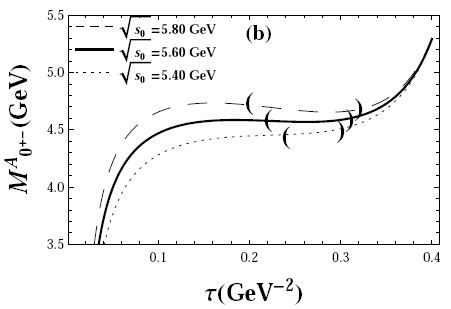 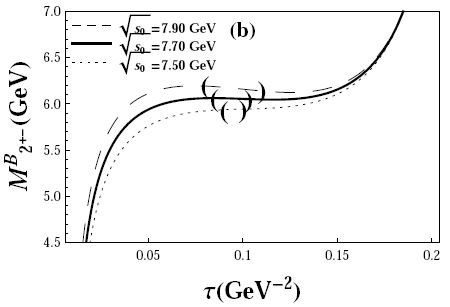 Oddballs in QCDSR
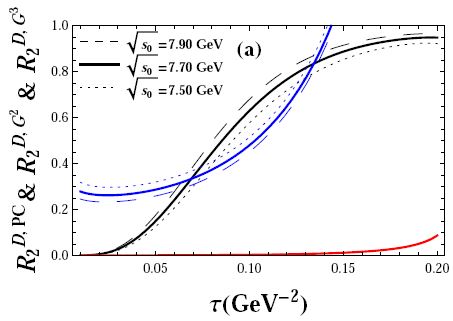 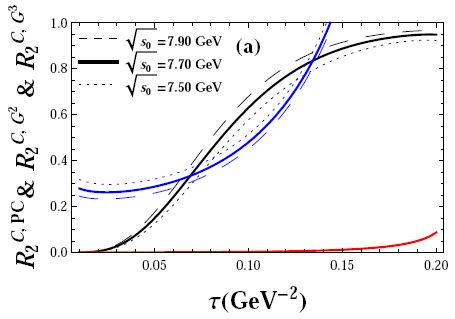 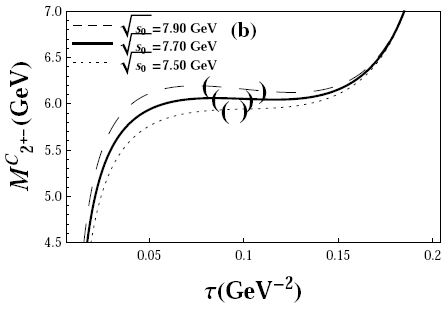 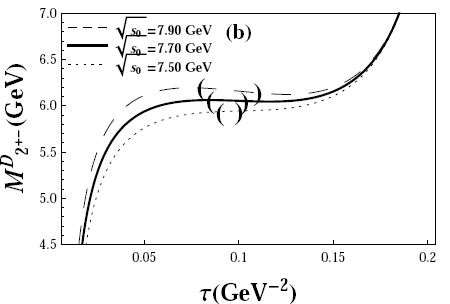 Oddballs in QCDSR
Comparison with other methods, in unit of GeV.
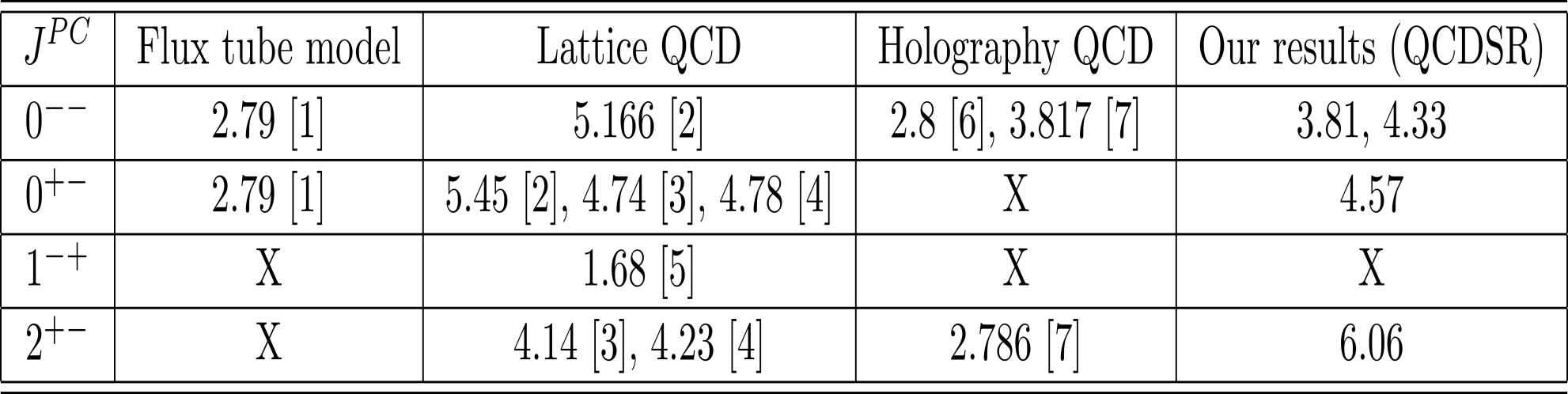 [1] N.Isgur and J.E.Paton,  PRD 31, 2910 (1985).
[2] E.Gregory, et al., JHEP1210, 170 (2012).
[3] C.J.Morningstar and M.J.Peardon,PRD60, 034509 (1999).
[4] Y.Chen  et al.,PRD73, 014516 (2006).
[5] K.Ishikawa, et al., PLB120, 387 (1983).
[6] L. Bellantuono, et al., JHEP 1510 (2015) 137.
[7] Y.-D Chen and Mei Huang, arXiv:1511.07018.
Oddballs in QCDSR
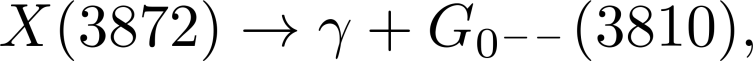 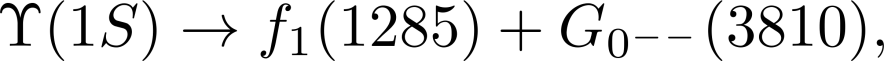 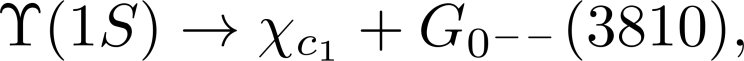 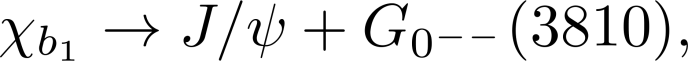 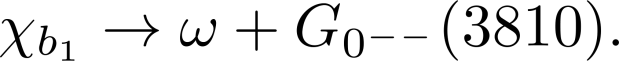 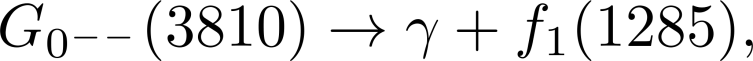 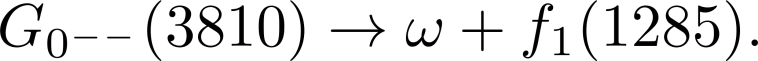 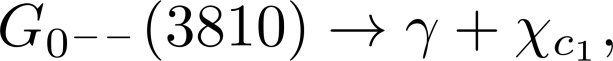 Oddballs in QCDSR
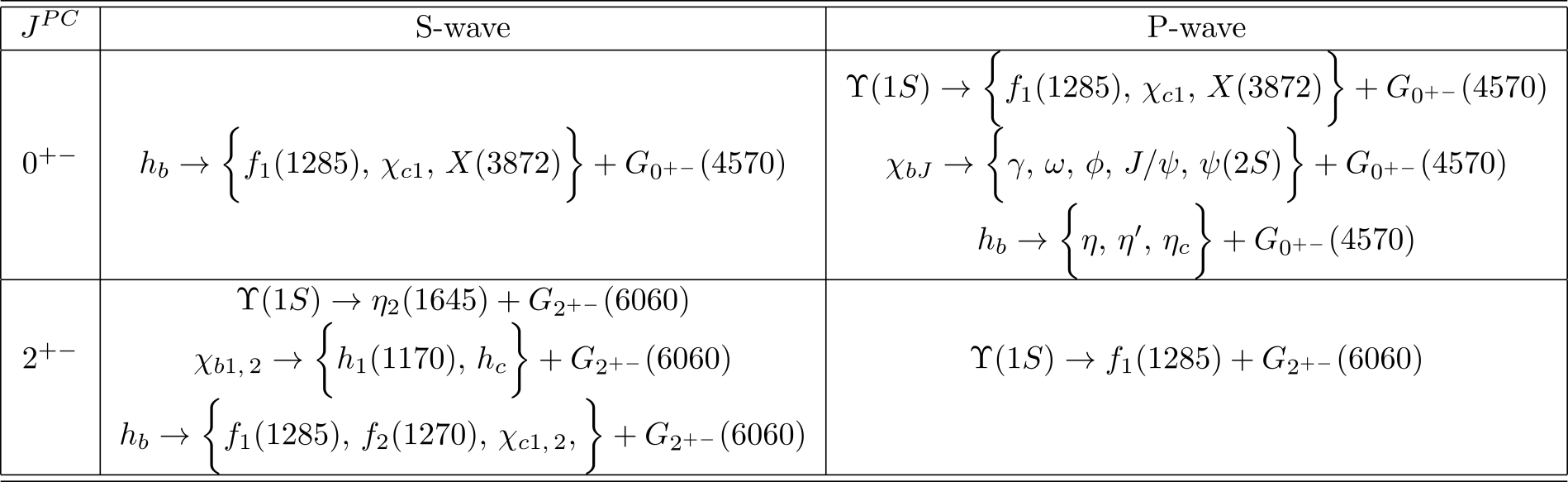 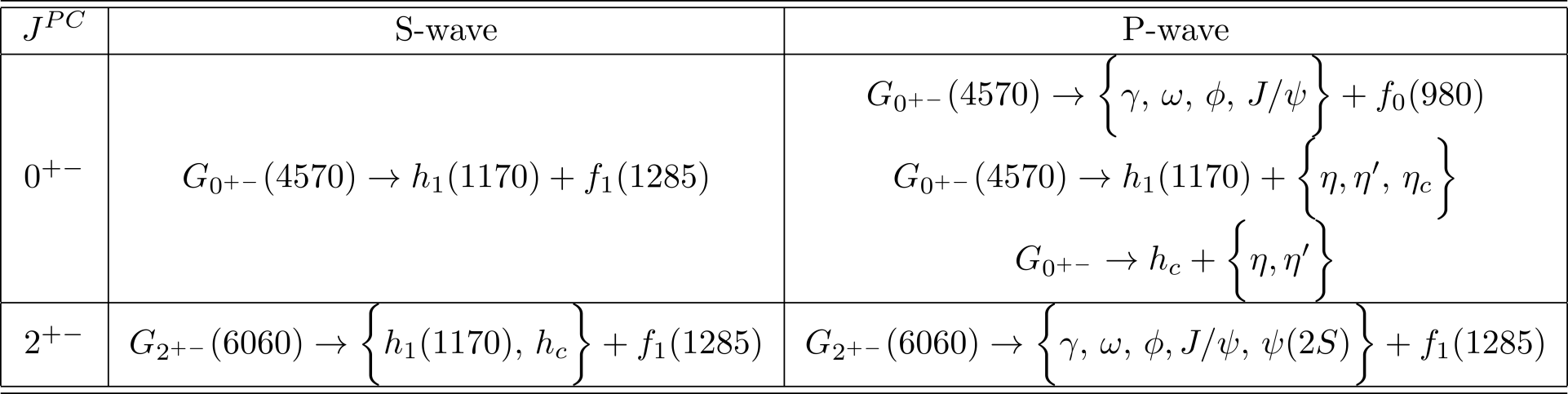 Summary of Oddballs
Four oddballs are predicted via QCDSR.

The possible production & decay modes to ascertain these oddballs are suggested.

These decay modes are expected to be measured in BESIII, BELLEII, Super-B, PANDA, and LHCb experiments.